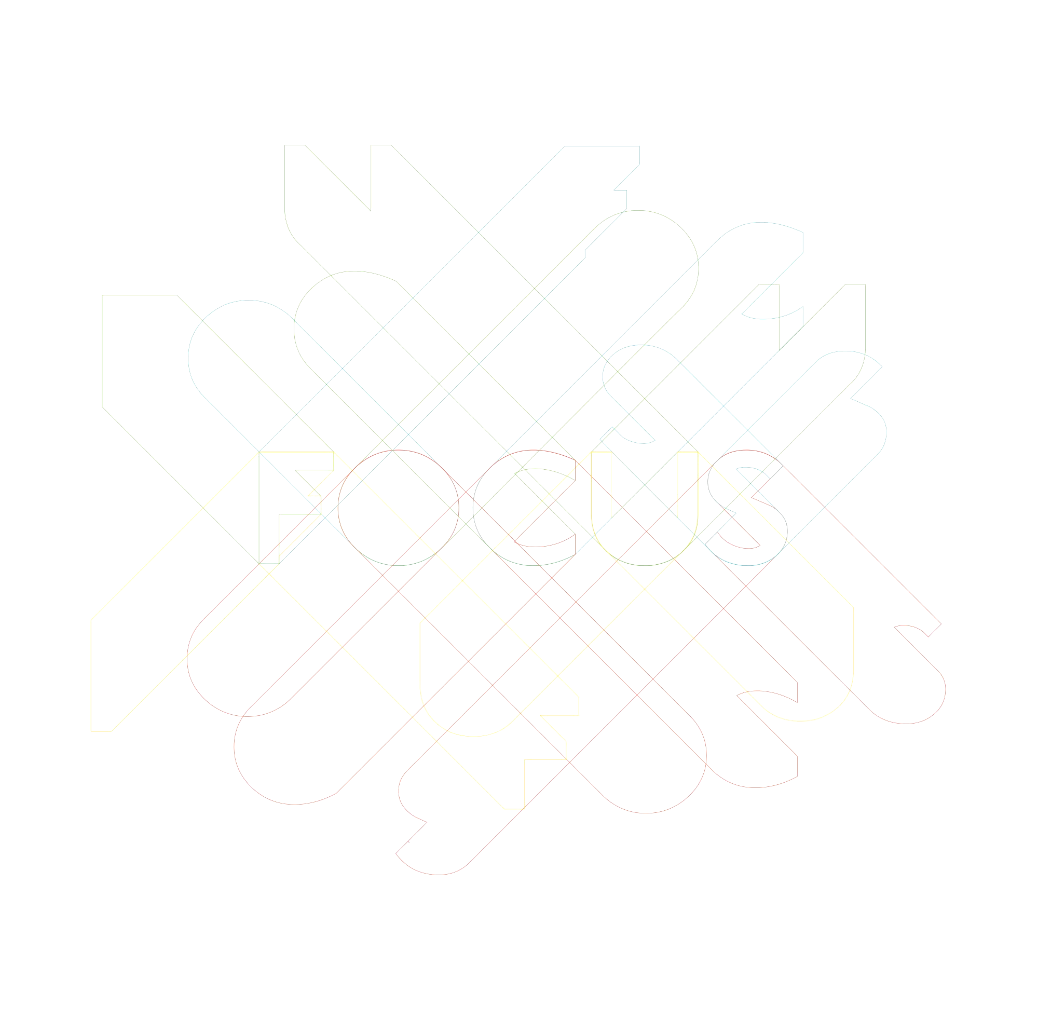 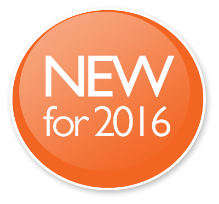 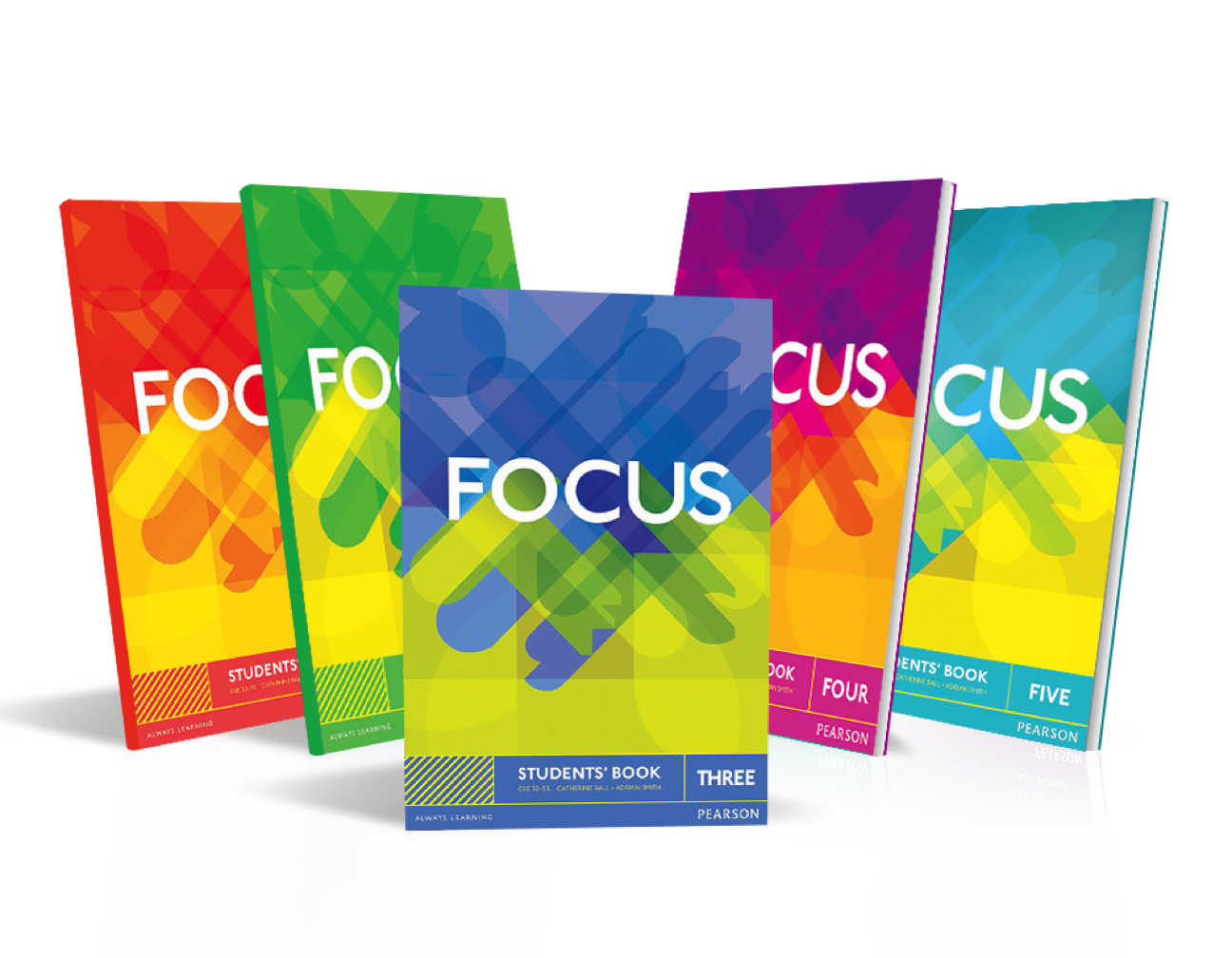 Bring your learning into FOCUS
[Speaker Notes: FOCUS is a brand new course for upper secondary
5 Levels
Aims to prepare students for their end of school exams]
What is it?
Upper secondary school students

State and private schools

Exams oriented

15 – 19 year olds

Five-level course (Elem - Advanced)

100 - 120 hours per level

British English (the four-level American edition will be completed in September 2016)
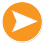 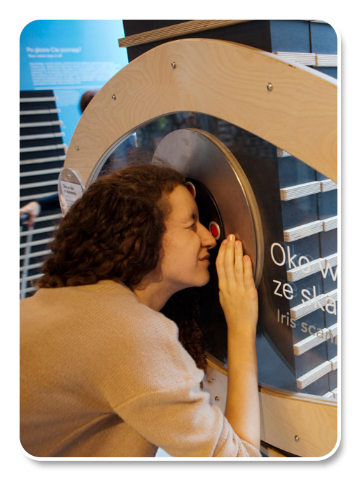 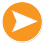 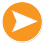 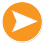 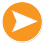 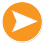 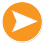 A2 – C1
3/5h week
Who is it for?
Teachers who want to:
Track their students’ detailed progress against desired learning outcomes
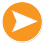 Motivate students to achieve their potential in end of school and high stakes exams
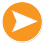 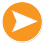 Keep large, differentiated classes of students engaged and motivated
Students who:
Are looking for a course that allows them to decide how much digital or paper-based content they use
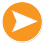 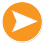 Want to progress to tertiary/professional education
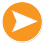 Want relevant, up-to-date content – most courses are boring
Want immediate extra support in the panic weeks before exams
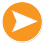 [Speaker Notes: Focus has been written with these key points in mind]
Authors
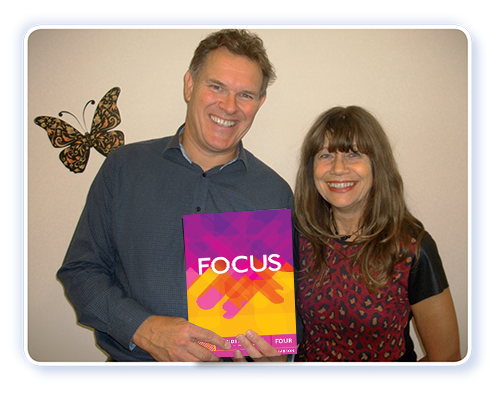 Sue Kay
Vaughan Jones

(New Inside Out authors)
[Speaker Notes: Thinking about Campaigns/Launch – are the authors known in your market?

Sue Kay started her career in ELT in Lyons, France and then returned to the UK where she worked as a director of the Lake School of English in Oxford, her first writing project was the Reward Resource Packs published by Heinemann and written to accompany the best-selling course, Reward. Since then she has been involved in various writing projects with co-author Vaughan Jones, notably Inside Out and New Inside Out published by Macmillan and Focus, published by Pearson. 
Vaughan Jones has been involved in English language teaching, training and materials writing for over 30 years. He has lived and working in France, Japan and Spain and given workshops to teachers all over the world. He is co-author, with Sue Kay, of various coursebooks including the Inside Out series for Macmillan and Focus, published by Pearson. He lives near Oxford where he divides his time between materials development, teaching and a hectic family life.]
Focus is… the 3 M’s – course methodology
Mo
Meaning
Motivation
Me
Me
Memory
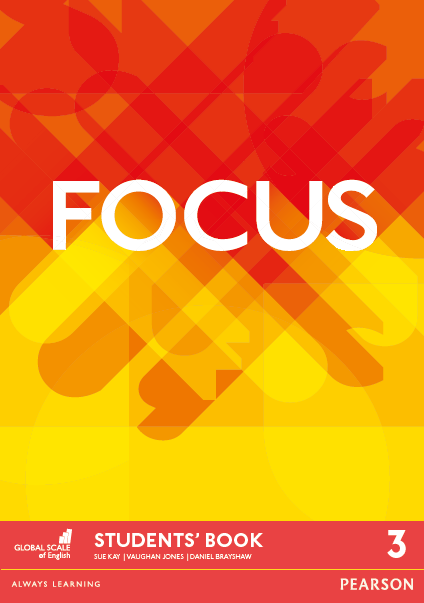 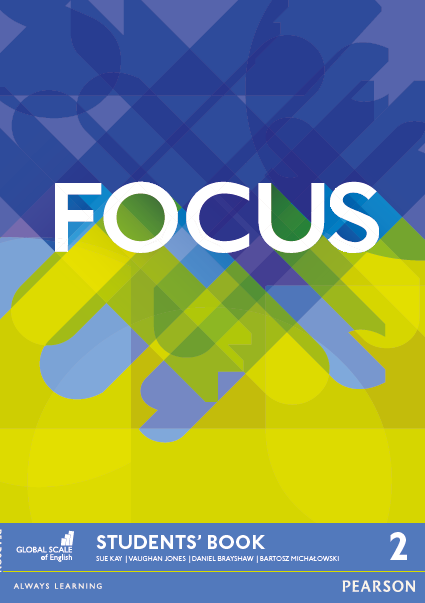 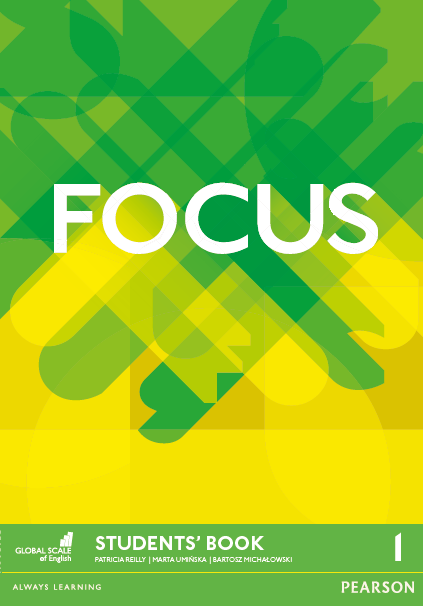 4
Focus is… the 3 M’s – course methodology
What are the 3 Ms?

Motivation – Engaging content
Language is brought to life through engaging contexts, grammar animations and interactive speaking videos.

Memory – Repeated exposure
Language acquisition is driven by careful recycling of vocabulary and grammar.

Meaning – Meaningful practice
English is made relevant to students’ lives through frequent personalisation.
Motivation - topic Houses (level 2)
The house in FOCUS
Typical course
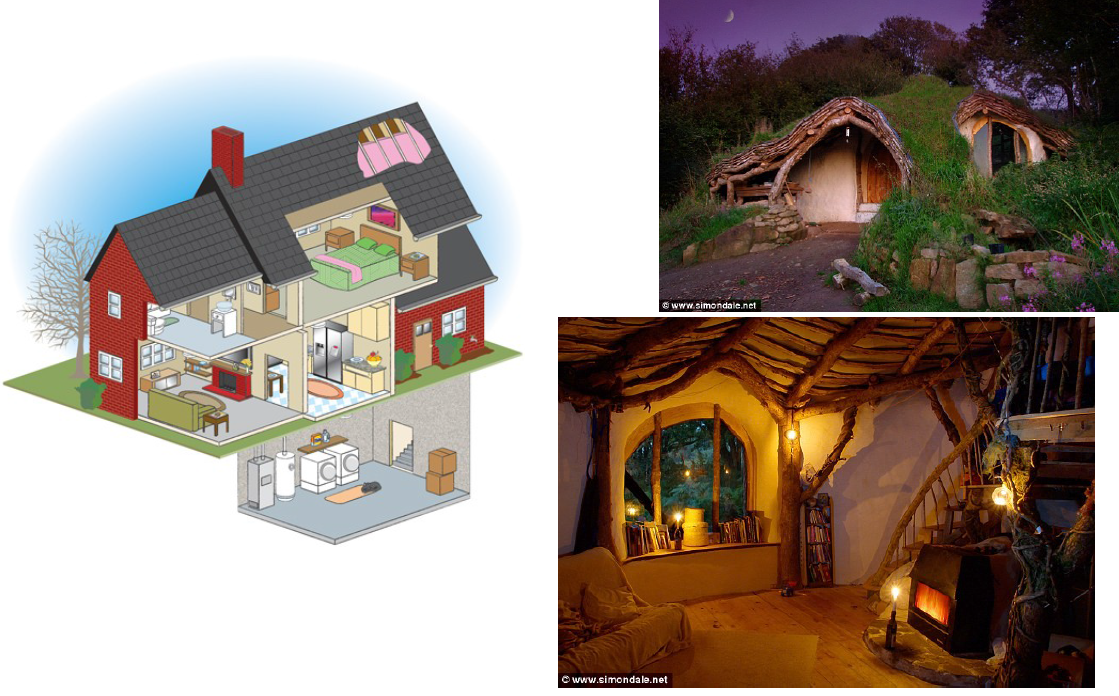 Motivation
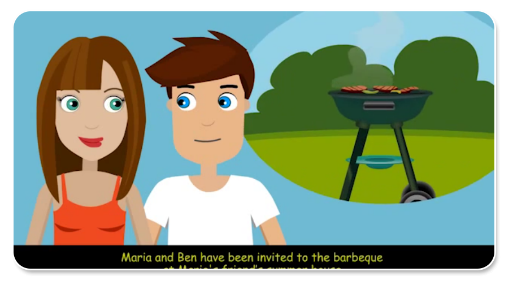 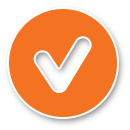 Grammar animations
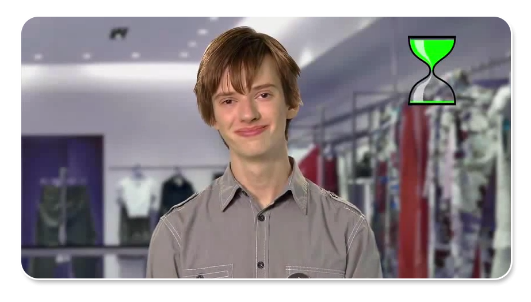 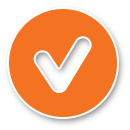 New functional 
interactive videos
7
Memory - unique vocabulary development in 3 steps
Step 1:  Show them how much they already know
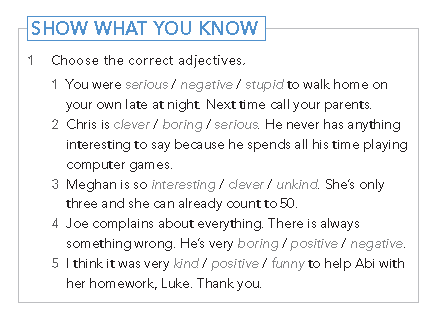 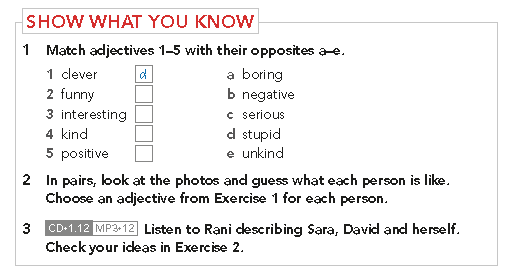 Workbook
SB – Intro Unit
Memory - unique vocabulary development in 3 steps
Step 2:  Develop students’ vocabulary
Show What 
You Have Learnt
Word Store 
C
Word Store 
B
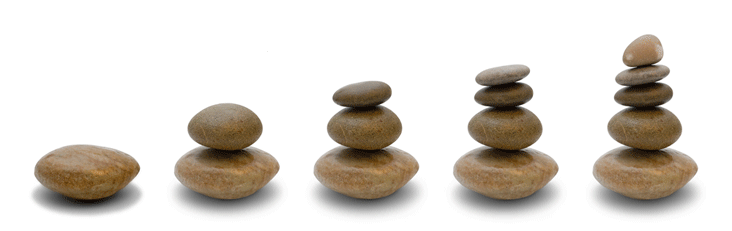 Word Store 
A
Show What 
You Know
[Speaker Notes: The Students’ Book includes a 24-page Word store booklet at the back that provides extensive vocabulary practice specific to the vocabulary lesson of each unit. 
The Word Store is an opportunity to practise the vocabulary in an even more comprehensive way. By activating one more skill - the rewriting of each item while doing an exercise - students have one more chance to memorise the words. Students physically activate their fingers and pen/pencil – a recommended method for retention - one needs to listen, repeat, use in context and write and this should in fact happen a number of times for students to memorize an item. 
On top of that, once students do all exercises they have compiled their own mini-dictionary of words they should learn in each level. These serve as help for the Show What You Know sections in the upper levels.
The unique design of the booklet allows the page in the Word Store to match up with the relevant page in the Students’ Book to form an extended lesson spread. A student can open out the relevant page of the Word Store booklet while they are completing the unit, so they can easily access their extra vocabulary practice. 
Please see the Product Walkthrough section to see an example of how the Word Store and the Students’ Book work together.]
Memory - unique vocabulary development in 3 steps
Step 3:  Show them what they have learnt (WB)
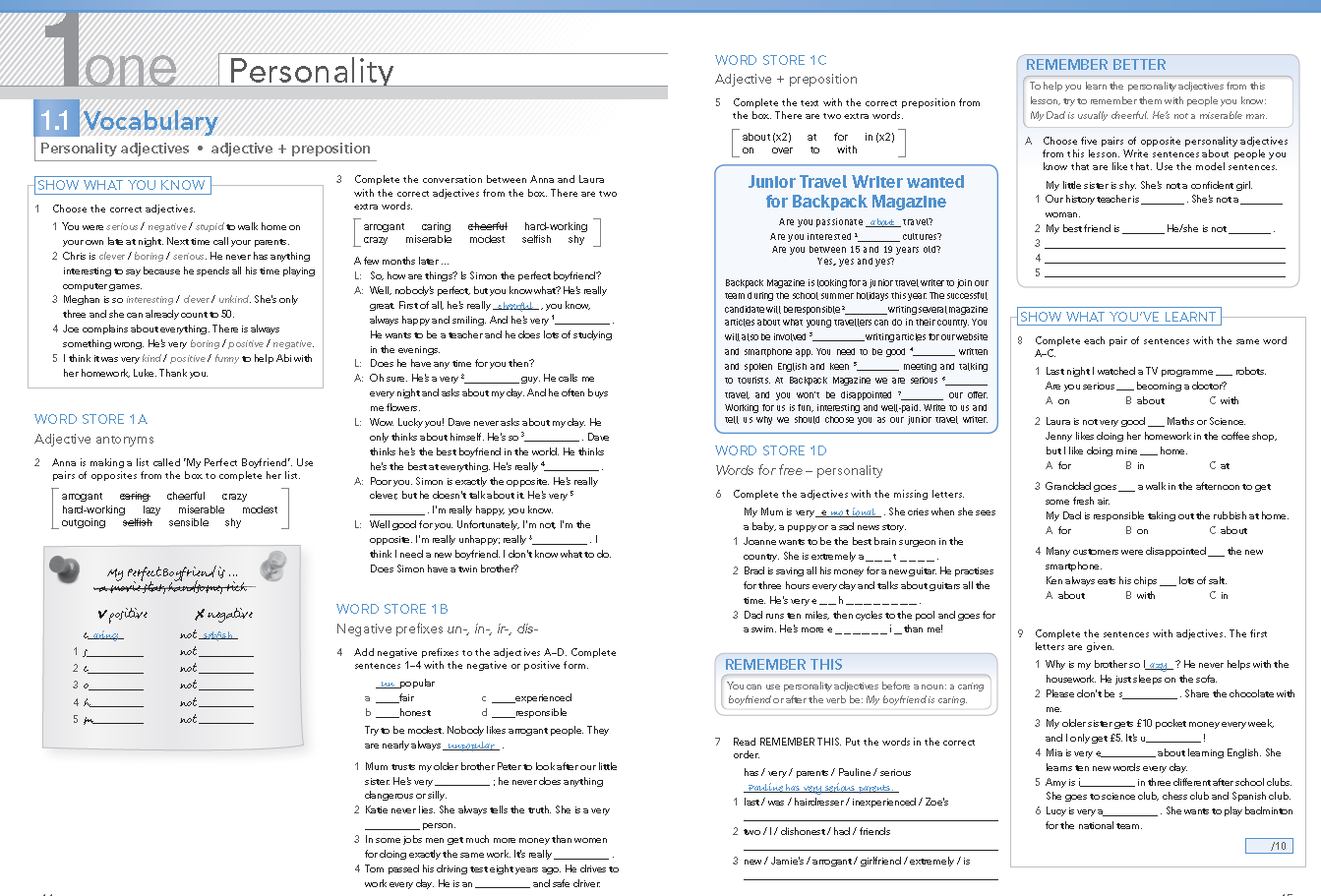 Memory - unique vocabulary development in 3 steps
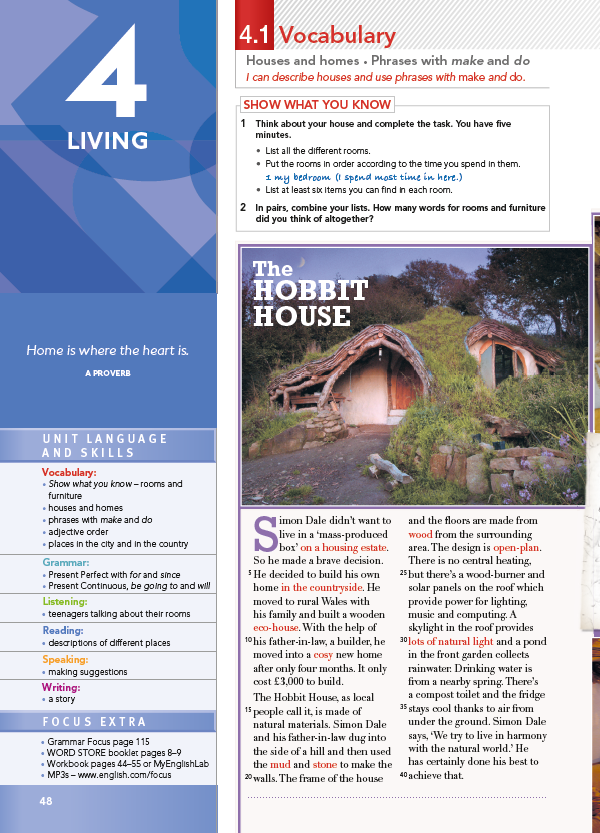 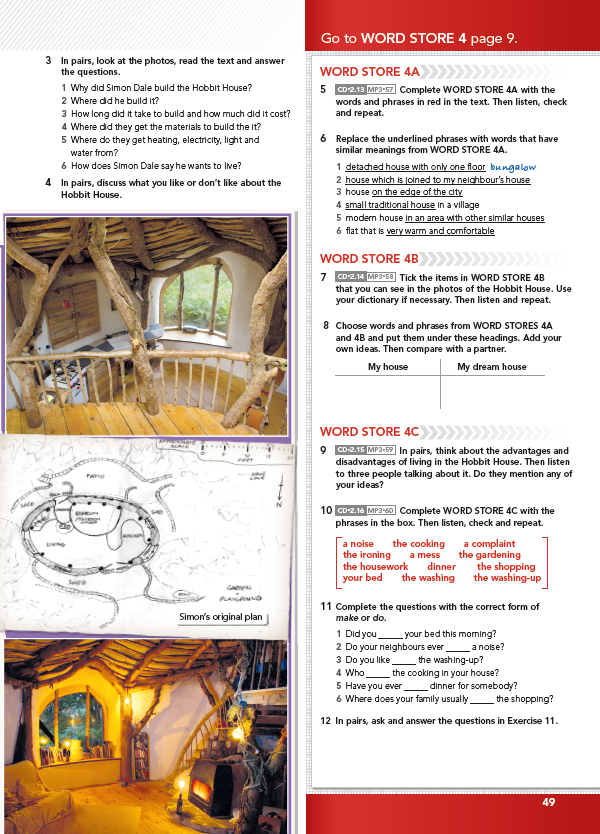 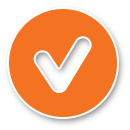 Unique approach to vocabulary learning with the Word Store, extra vocabulary practice booklet and exercises for each unit
Memory - WORD STORE - how words are recorded
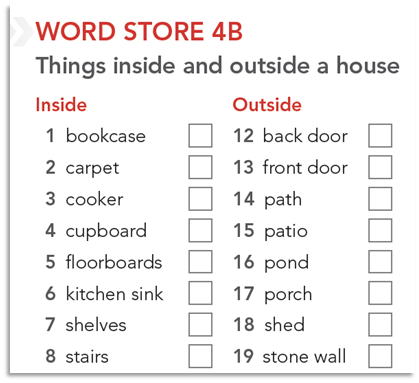 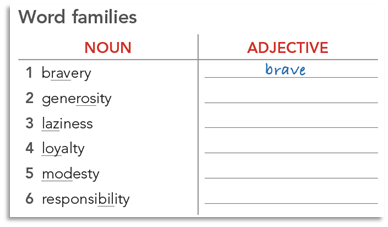 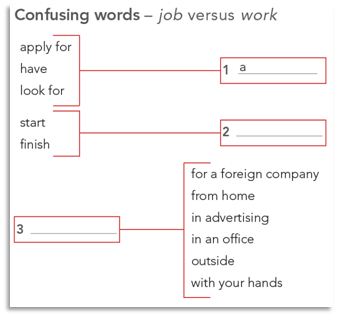 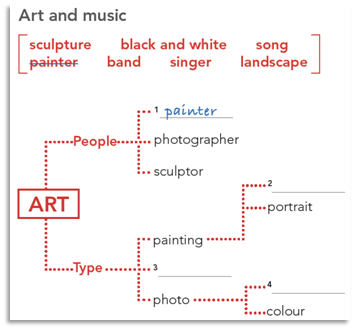 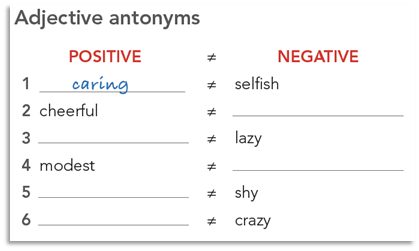 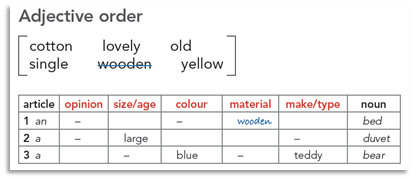 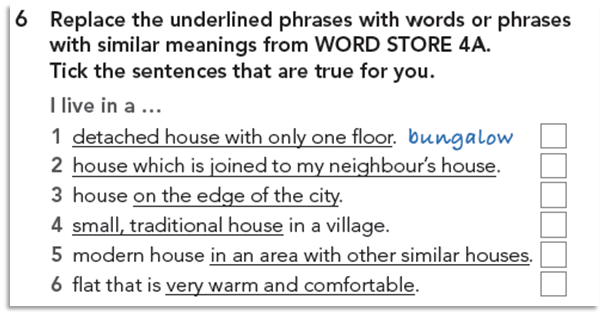 Meaning
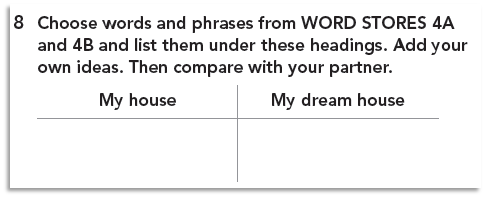 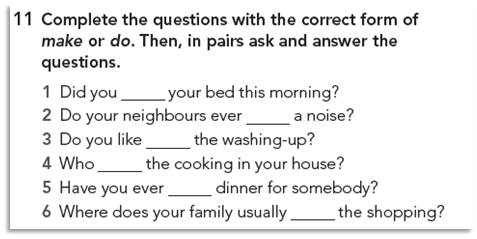 Meaningful Practice
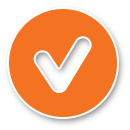 Digital, detailed results for each student through MyEnglishLab
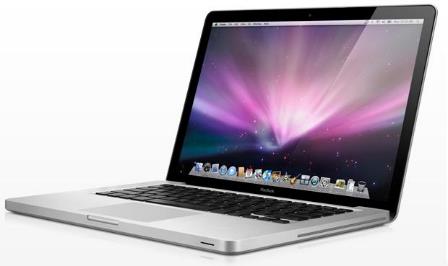 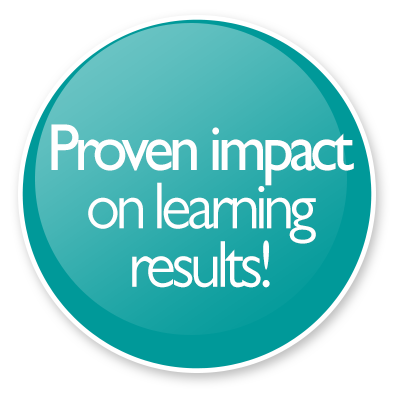 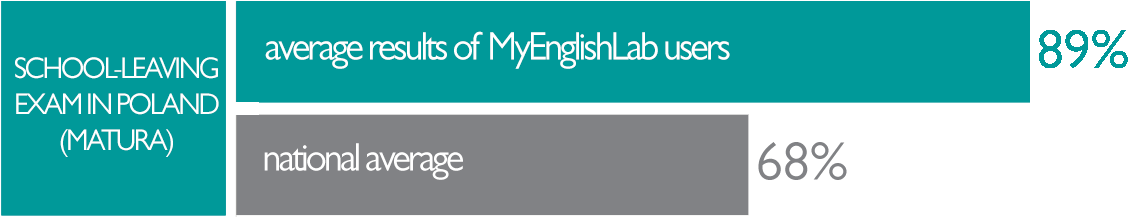 14
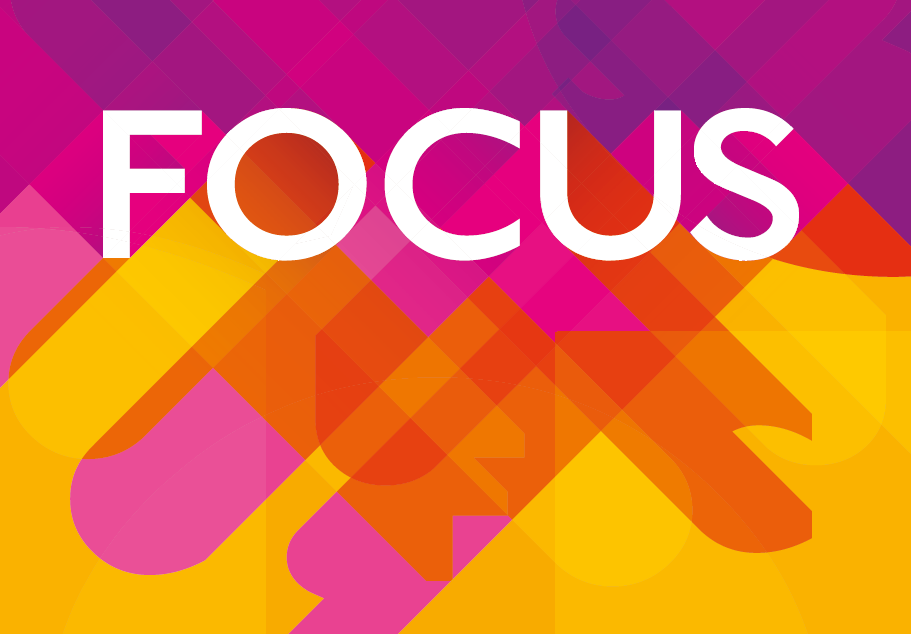 Unit walkthrough
15
FOCUS – Unit Walkthrough
One page = one lesson layout eliminates wasted space and helps navigate the unit
Colour coded sections make teachers’ and students’ lives easier
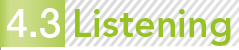 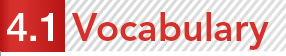 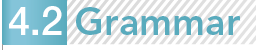 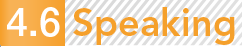 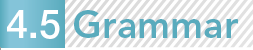 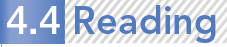 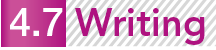 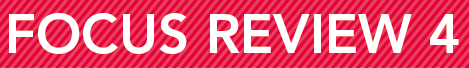 Word Store extra vocab practice prompts throughout the unit
‘Show what you know’ section to help place students and personalise learning
FOCUS - Unit Walkthrough
Lesson 1 - Vocabulary
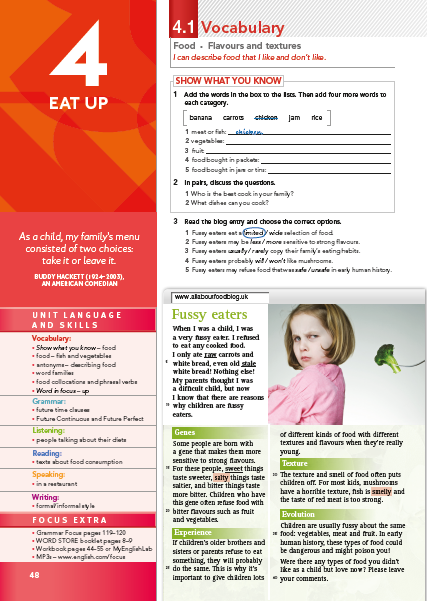 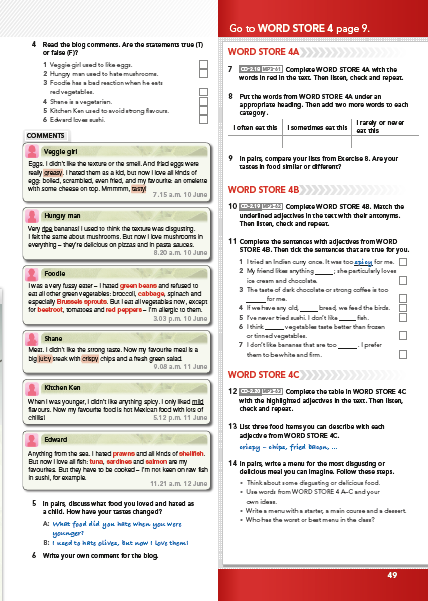 Intriguing quote to set the scene for the unit
Unit roadmap to build students’ confidence when preparing for the unit
Focus Extra points to all the extra practice that’s relevant to the unit
FOCUS - Unit WalkthroughLesson 2 – Grammar 1
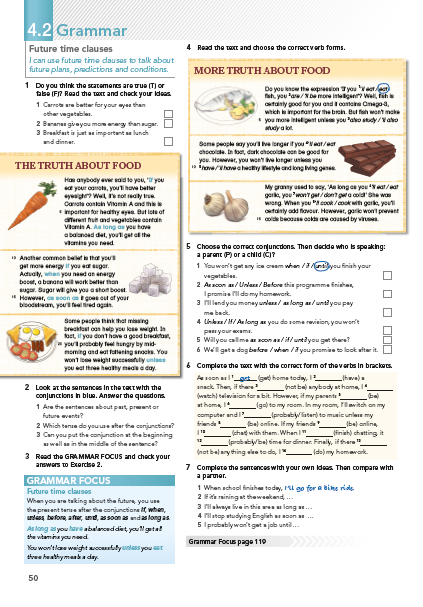 Two grammar lessons in each unit
Students relate material to their own experiences
Grammar Focus section explains grammar rules clearly for easy reference
FOCUS - Unit WalkthroughLesson 3 - Listening
Exam Focus section models exam-style questions, audio and text
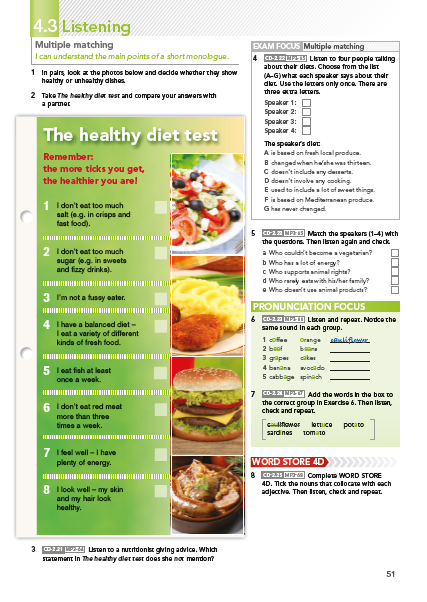 Pronunciation Focus section to help students’ confidence with key vocab
Word Store extra vocab practice prompts throughout the unit
Text lengths mirror those in relevant exams
FOCUS - Unit WalkthroughLesson 4 - Reading
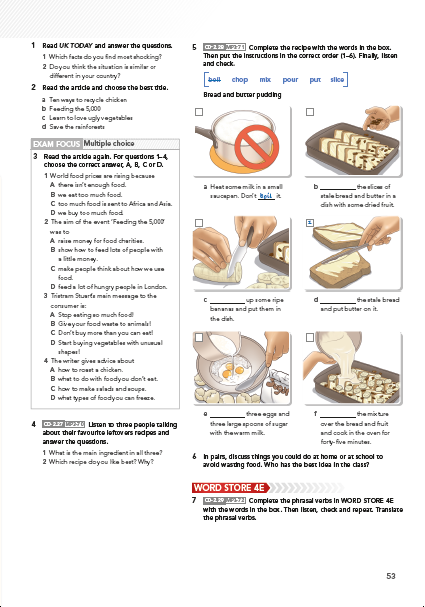 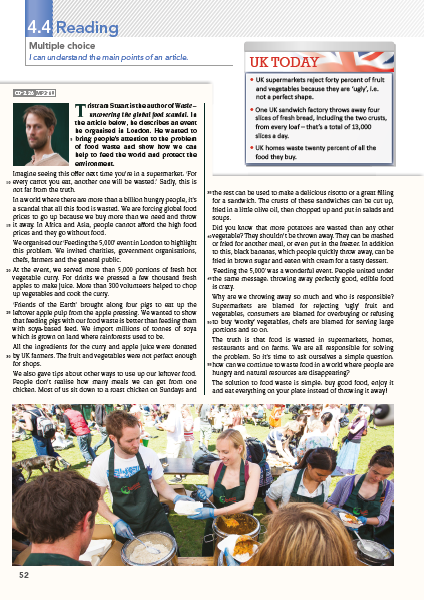 Word Store extra vocab practice prompts throughout the unit
Age-appropriate content from British and American cultural backgrounds that will engage teenagers
Exam Focus sections occur in all 4 skills lessons for different task types
FOCUS - Unit WalkthroughLesson 5 – Grammar 2
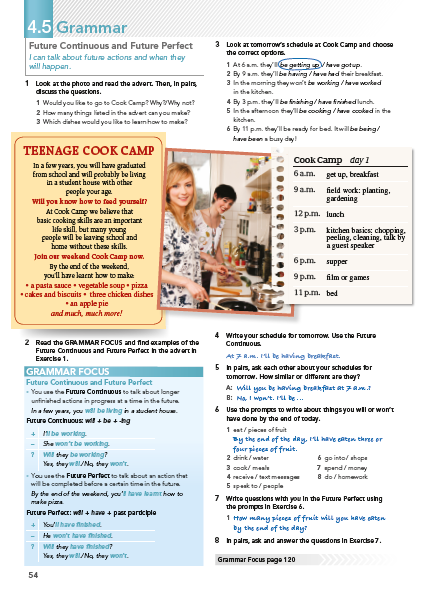 Two grammar lessons in each unit
FOCUS - Unit WalkthroughLesson 6 – Speaking
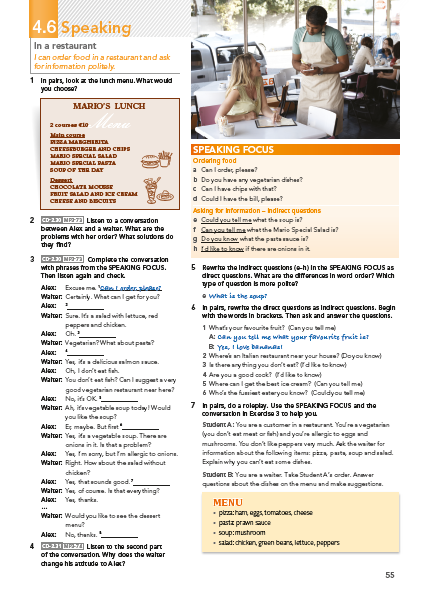 Speaking Focus section contains helpful phrase modelling for the content covered in the unit
Speaking Focus content is referred to and recycled within the lesson
Writing Focus sections model contains useful phrase modelling for material covered in the unit
FOCUS - Unit WalkthroughLesson 7 – Writing
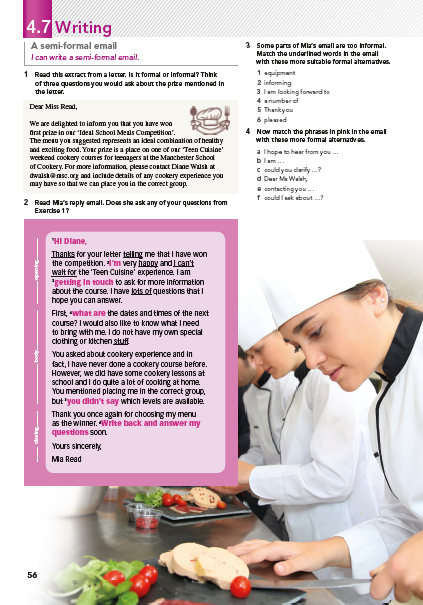 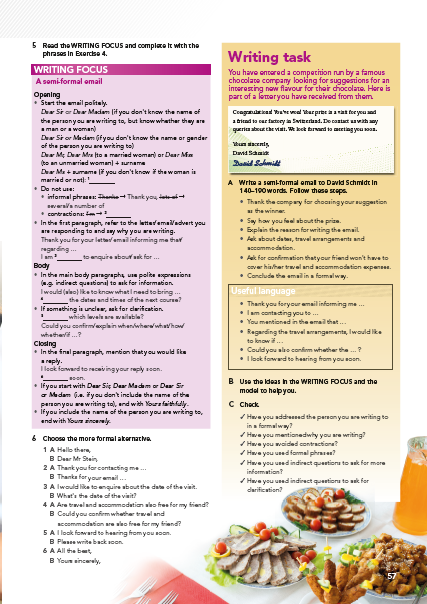 Writing Focus content is recycled throughout the lesson
Print and digital text types are covered
FOCUS - Unit WalkthroughLesson 8 – Revision
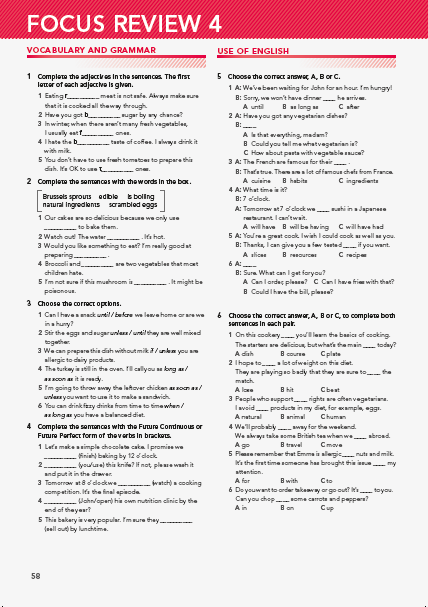 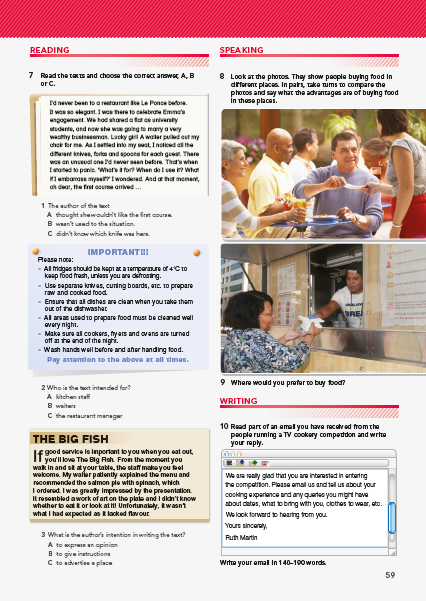 Memory - unique vocabulary development in 3 steps
Show What 
You Have Learnt
Word Store 
C
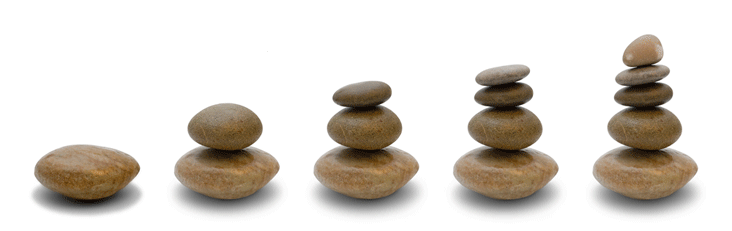 Word Store 
B
Word Store 
A
Show What 
You Know
USP - unique grammar development in 3 steps
Step 1:  Show students how much they already know
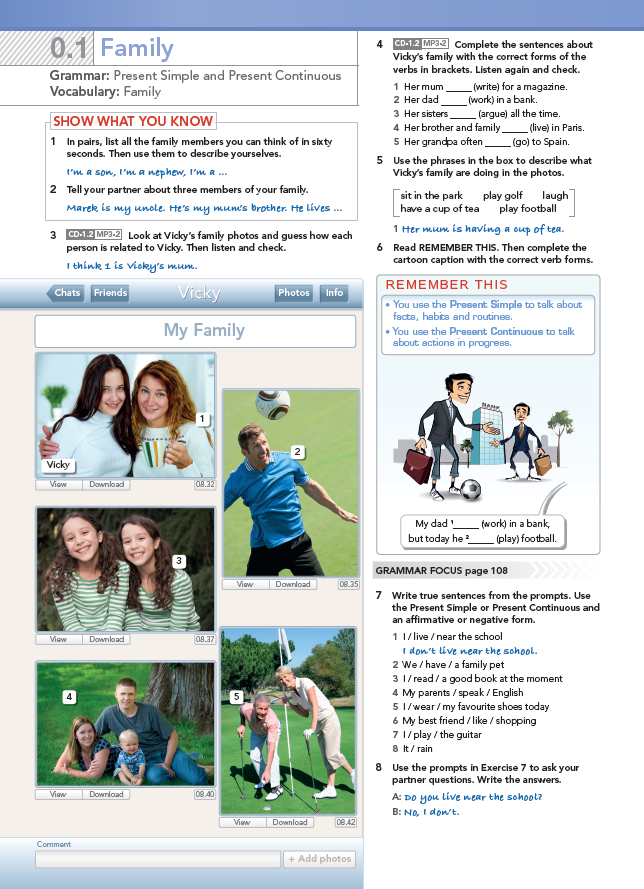 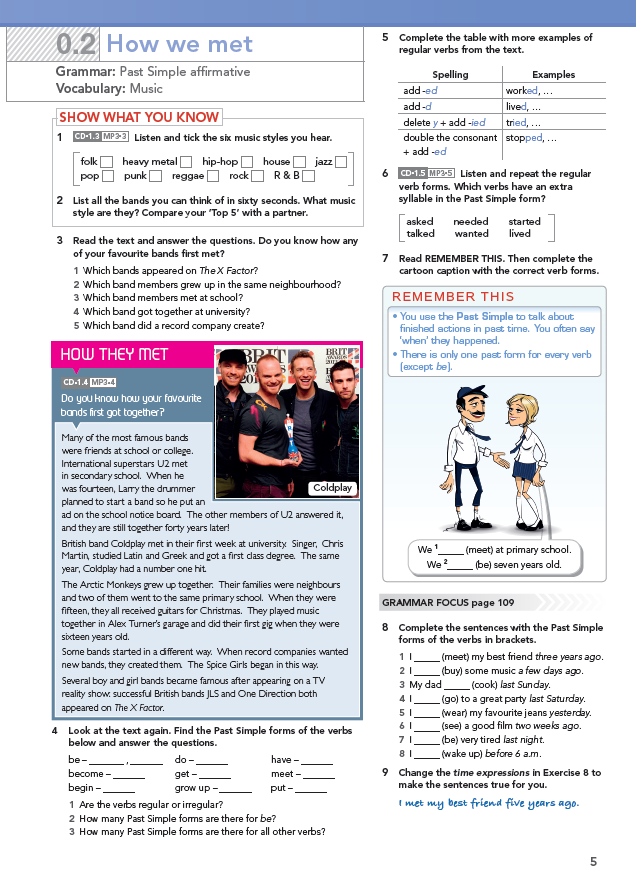 26
Matura Focus  l  19/06/13
USP - unique grammar development in 3 steps
Step 2:  Teach them in an engaging way
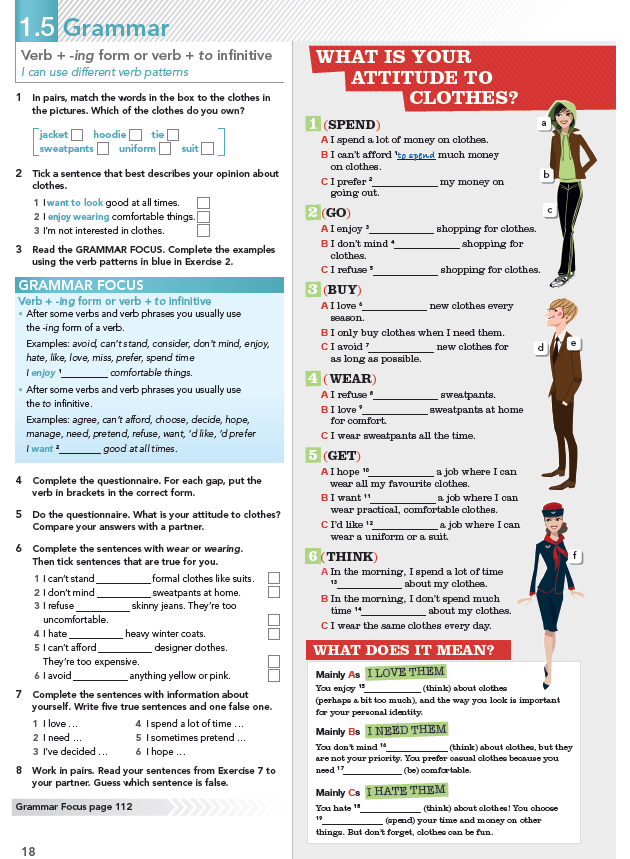 Engaging context
Grammar box
Grammar reference and practice 
at the back
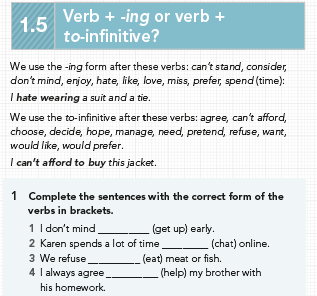 Matura Focus  l  19/06/13
USP - unique grammar development in 3 steps
Step 3: Show them what they have learnt (WB Grammar)
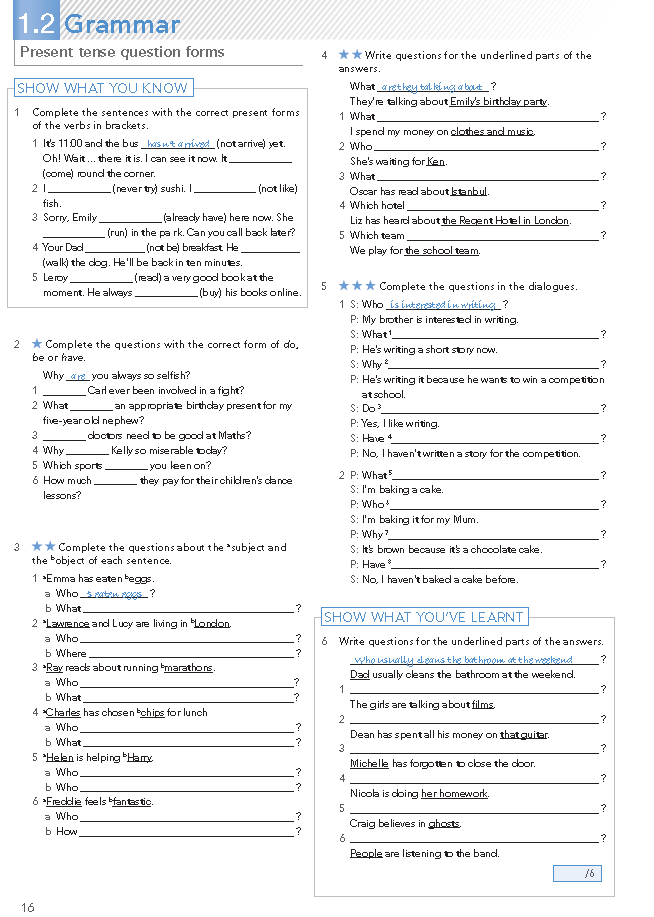 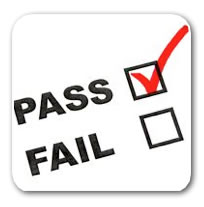 Exam in FOCUS – reading and listening
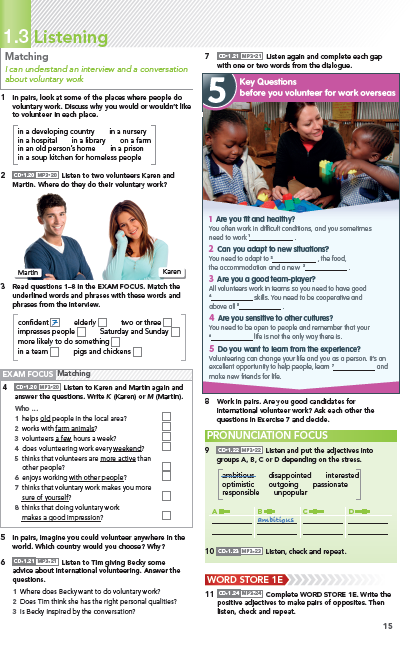 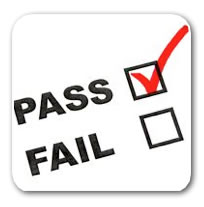 Exam in FOCUS – writing
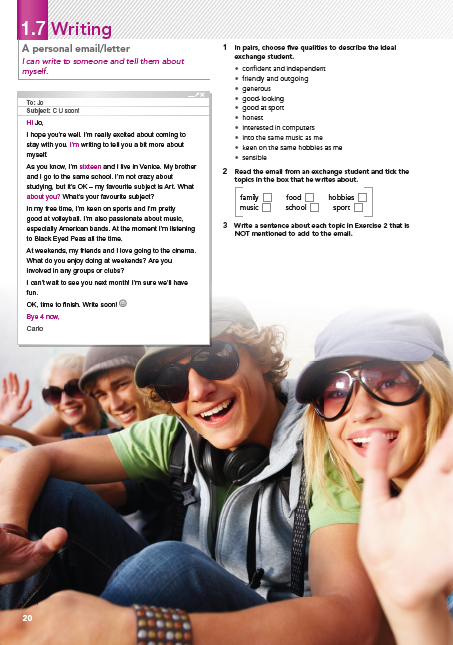 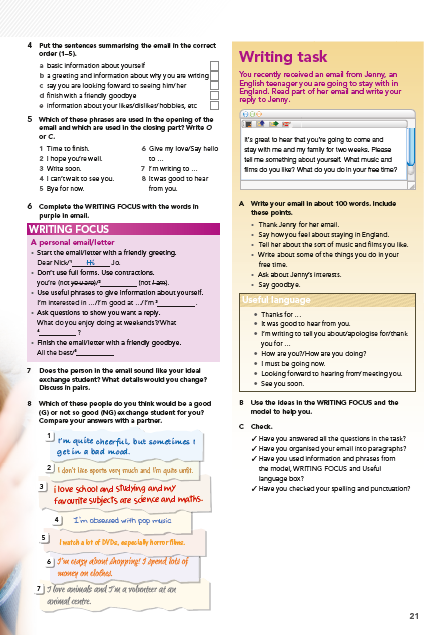 Exam in FOCUS – each unit
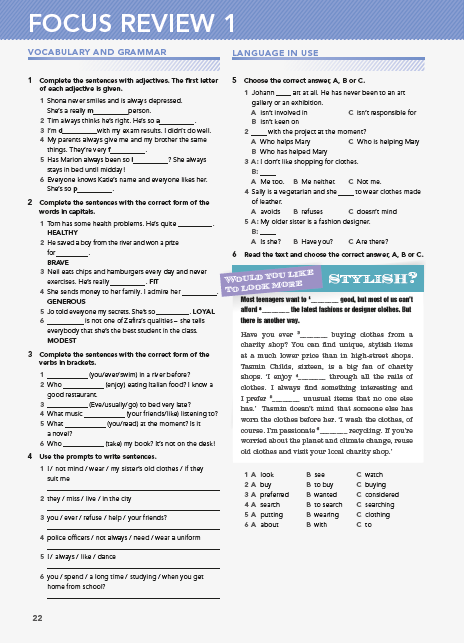 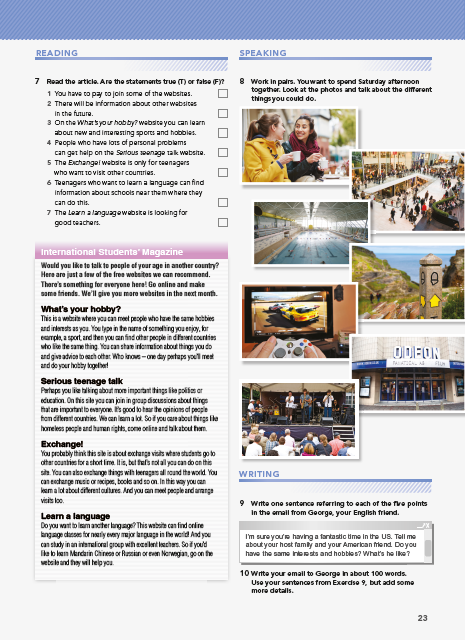 Exam in FOCUS – Teacher’s support (TB)
Photocopiable with practical support for 
the Speaking and Writing productive skills
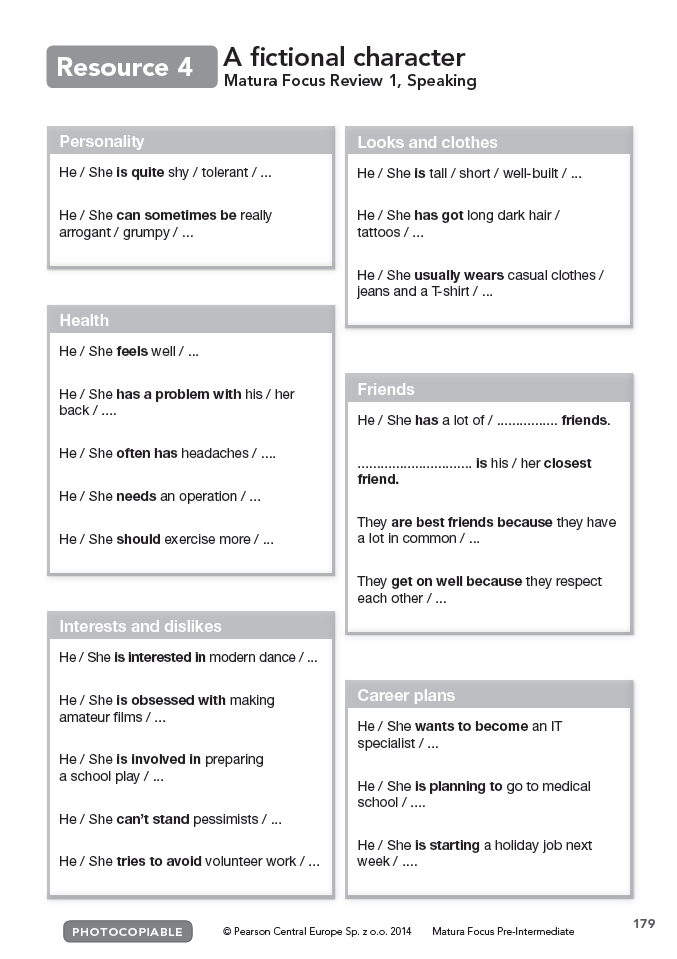 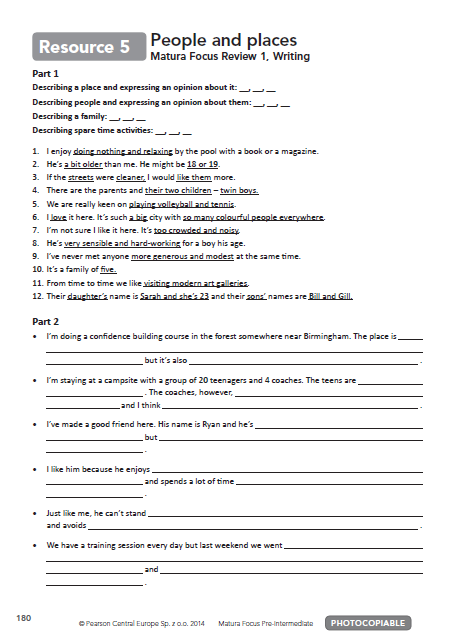 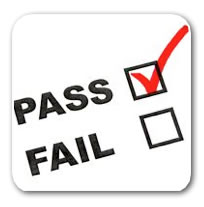 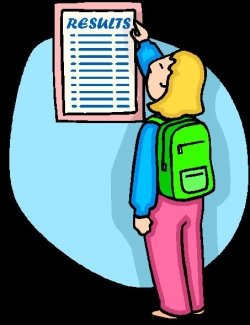 Testing in FOCUS
10-min tests for each vocab lesson
 10-min tests for each grammar lesson
 45-min Unit tests
 Oral Exam Speaking programme
And other tests: semester, placement etc.
Focus components
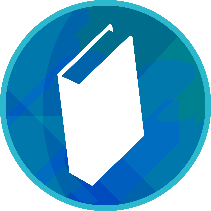 Student’s Book	
Workbook	 
Teacher’s Book 	
Class Audio CDs 
Teacher’s DVD-ROM
Cambridge Exam Practice booklet
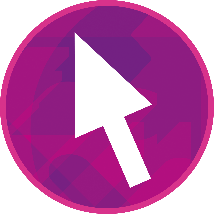 MyEnglishLab
ActiveTeach
Video: functional and grammar (1-4 only)
Tests
Newsfeed service
FOCUS components for Students
Student’s Book
· Course structure  
· Exam style Review 
Wordlists
Grammar Reference 
Practice section
·   Wordlists
·   Unit Reviews and in-lesson 
Exam Focus complied with Cambridge ESOL exams.
·   Word Store booklet



Audio recordings for Student’s Book
www.English.com/Focus
[Speaker Notes: The course structure is modular, comprising eight units (nine in level 5) of 12 pages with one or two page lessons 
·  Every unit is followed by a double page exam style ‘review’.
·  There are Wordlists and a Grammar Reference and Practice section at the back.
·  Wordlists in the back of the book.
·  Unit Reviews and in-lesson Exam Focus complied with Cambridge ESOL exams.
·  includes a 24-page Word Store booklet at the back, which provides extensive vocabulary practice specific to the vocabulary lesson of each unit. The unique design of the booklet allows the page in the Word Store to match up with the relevant page in the Students’ Book to form an extended lesson spread. 

Audio recordings for Student’s Book
www.English.com/Focus]
FOCUS components for Students
Workbook

·  More specific exam style practice (Cambridge ESOL)
·  Exam strategies
·   Topic Word list 


Exam Practice Booklet

   ·  Focus Practice Tests Plus booklets available for Cambridge exams 
   ·  2 practice tests in each book 
·  Exam guidance, tips and strategies for each exam
FOCUS components for Teachers
Teacher’s Book
·   Includes full Student’s Book pages in colour, with answers, practical teaching tips and extra resources to supplement each unit.
·   24 page Word Store booklet
·  GSE Can-Do statements and score bands
·  Suggested opportunities for pair work and peer assessment
·  Notes for interactive video
Multi-Rom
·   Functional grammar videos + worksheets
·   Interactive Speaking videos
·   Photocopiable materials
·   Test programme

Class Audio CDs
·    Contains all the listening activities in the Student’s Book
37
FOCUS Teacher’s Book - Friend at Hand
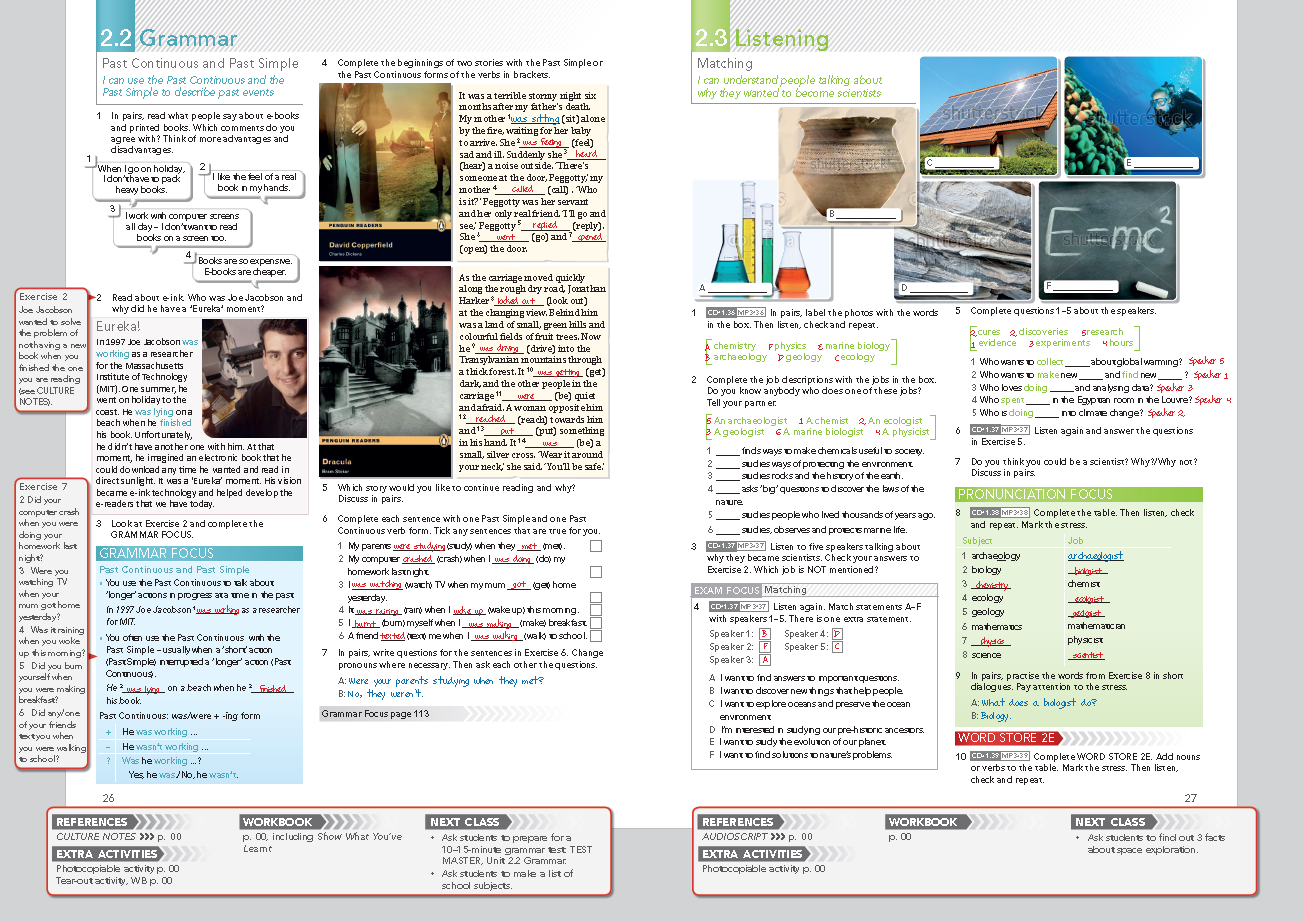 Sample 
answer
Teacher’s help
38
Matura Focus  l  19/06/13
FOCUS components for Teachers
ActiveTeach
Offline only tool with links to video, grammar animations and teacher resources
Grammar and vocabulary games
Answers to all exercises
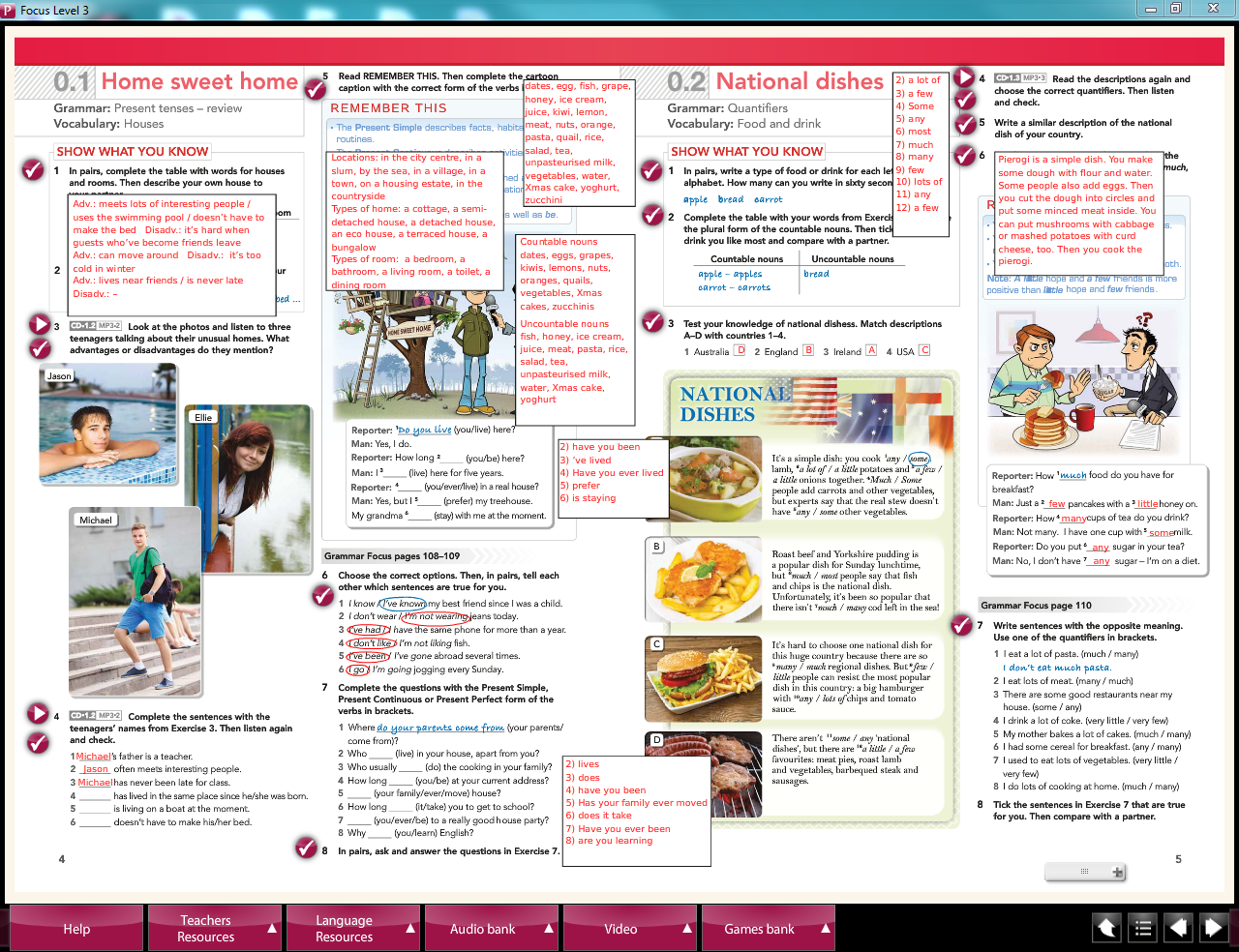 40
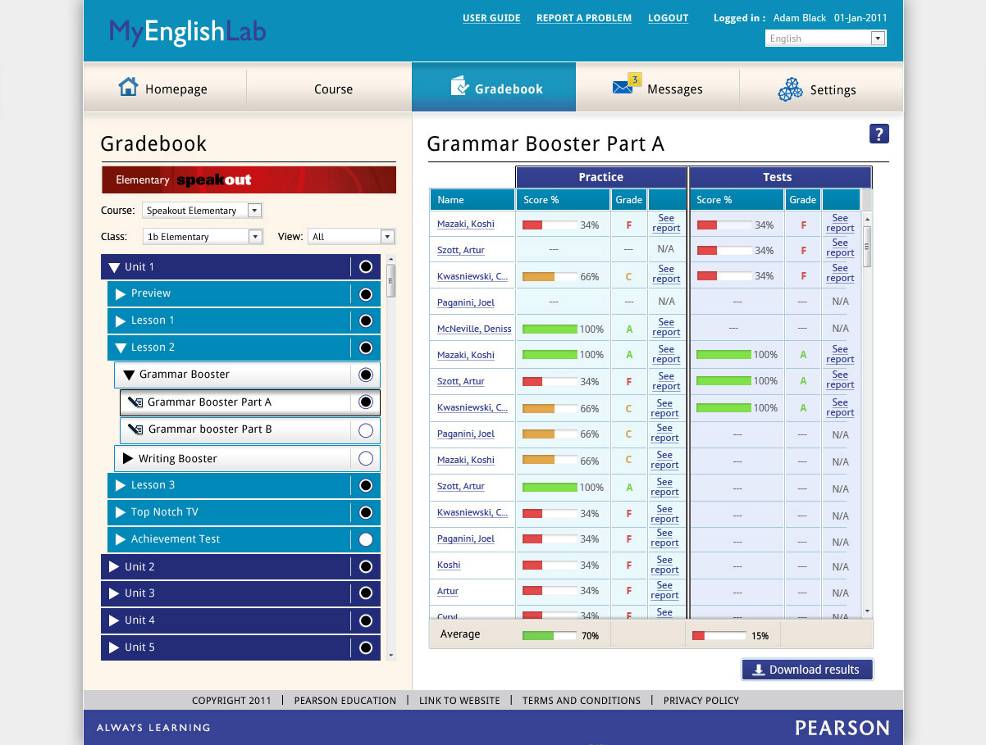 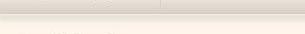 MyEnglishLab
An online practice and testing system:
Range of interactive activities, tasks and tests integrated with your core syllabus
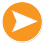 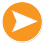 Deeper insight into student development
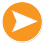 Instant reporting for informed teaching
Teacher-controlled class assignments
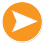 More time for interaction in the classroom
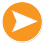 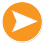 Meaningful, motivating homework for teenagers
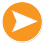 Hints, tips and extra material